Edge LIDAR laser portion for LIBS
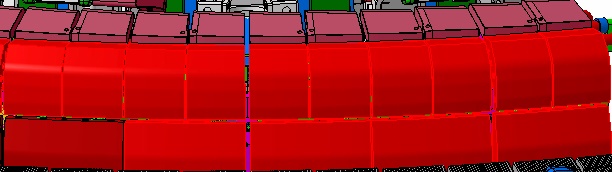 RH15N
LH15N
RH15W
LH15W
LH13N
RH13N
RH14N
RH14W
LH14N
LH14W
15ING1C
15ING1D
13ING1C
13ING1D
14IWG1A
14IWG1B
14ING1C
14ING1D
15IWG1B
15IWG1A
15NG3B
15IWG3A
13ING3B
14IWG3A
14ING3B
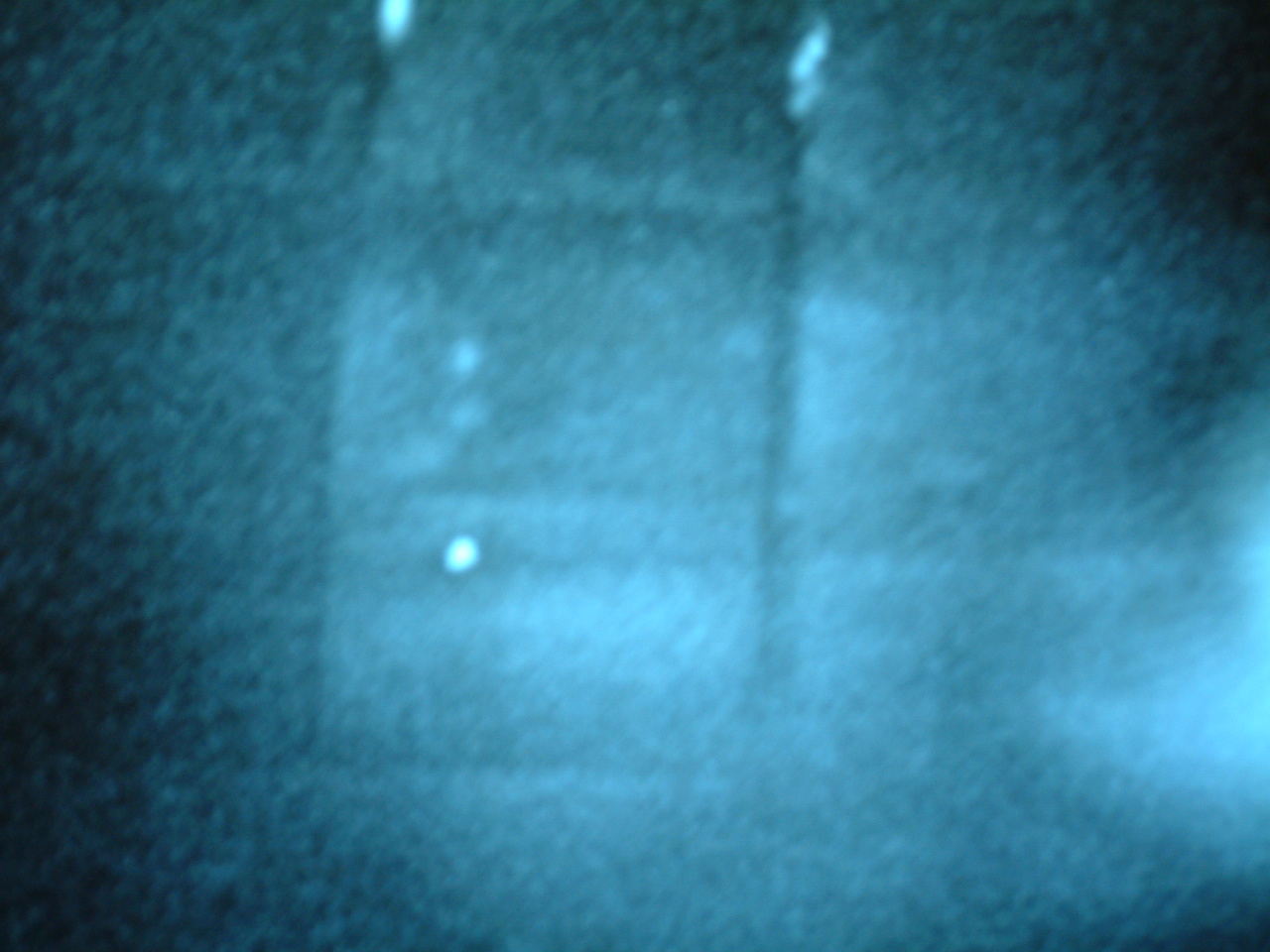 Location of LIDAR laser spot (HeNe alignment laser shown)
Laser spot on tile 1 2007Note mirrored image from IVIS
Apron/HFGC
14ING1C
14IWG1B
IVIS image is mirrored in vertical axis (confirmed with S. Cramp)
Need DO line of sight for final check.
14IN G1C (2005-2009)
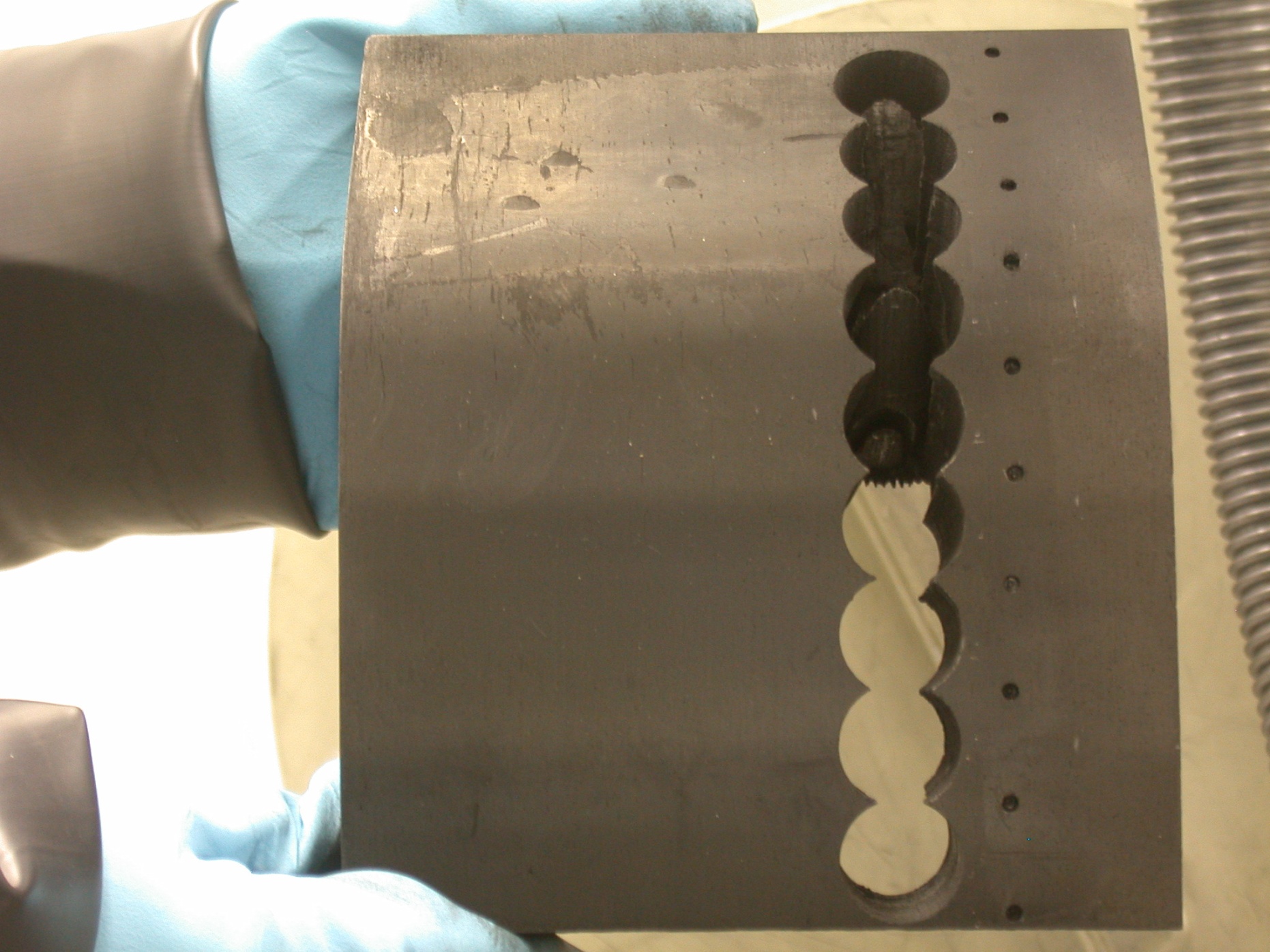 9
8
7
6
5
4
3
2
1
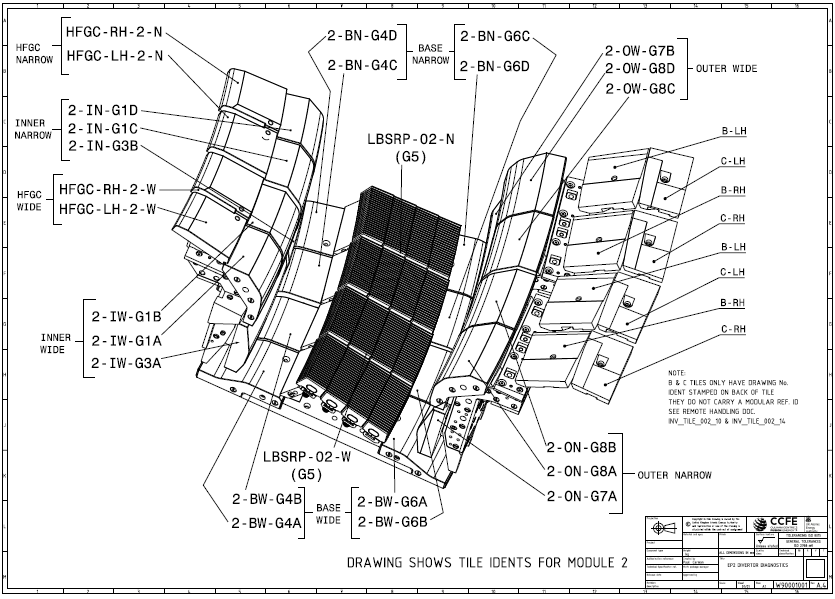 Numbered in LH&RH pairs from 1-ON
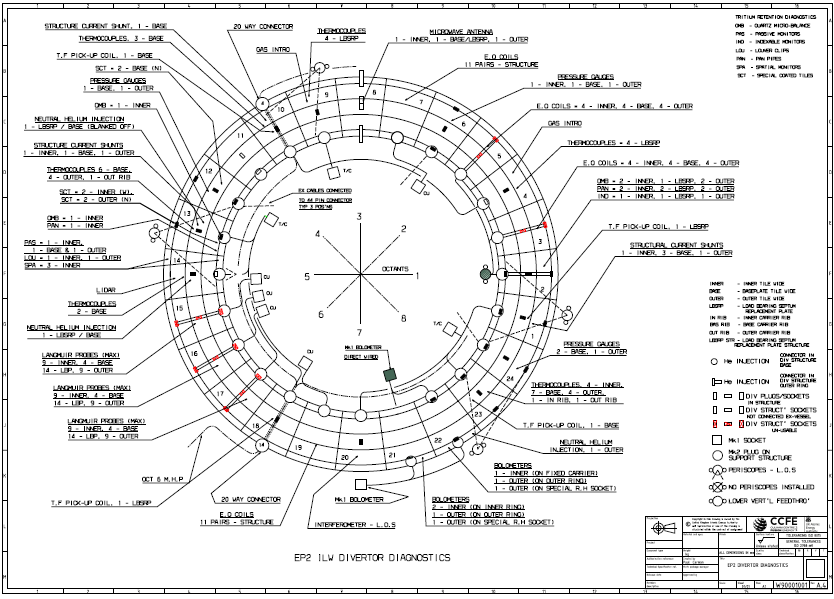 14ING1C &
HFGC RH14N
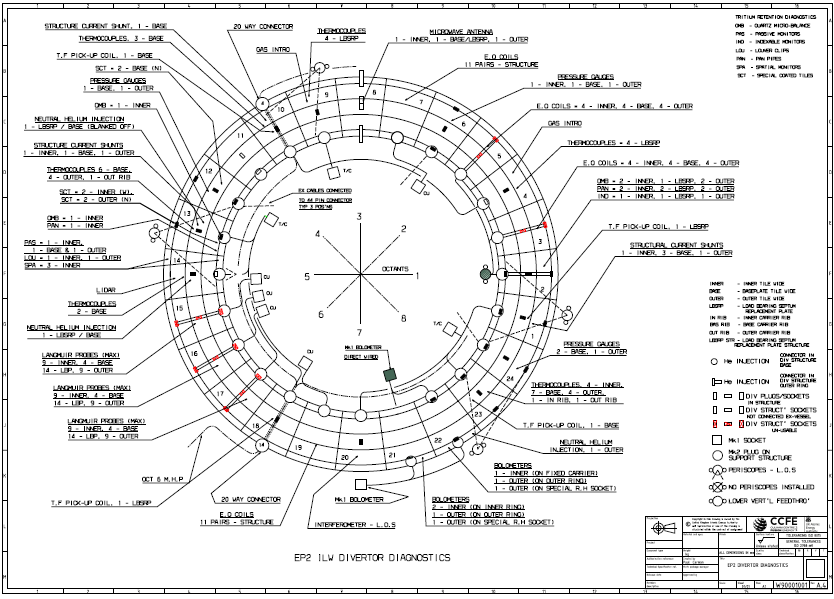 Initial conclusion: No in-vessel wiring at this location.
Other locations may be possible.
Tile spares
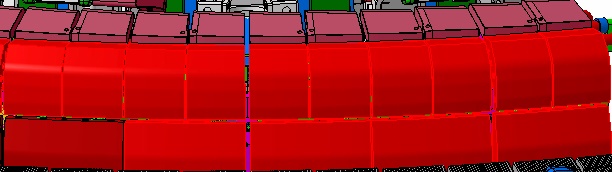 RH15N
LH15N
RH15W
LH15W
LH13N
RH13N
RH14N
RH14W
LH14N
LH14W
13ING1C
13ING1D
14IWG1A
14IWG1B
14ING1C
14ING1D
15IWG1B
15IWG1A
15IWG3A
13ING3B
14IWG3A
14ING3B
15ING1C
15ING1D
15NG3B
Geometry
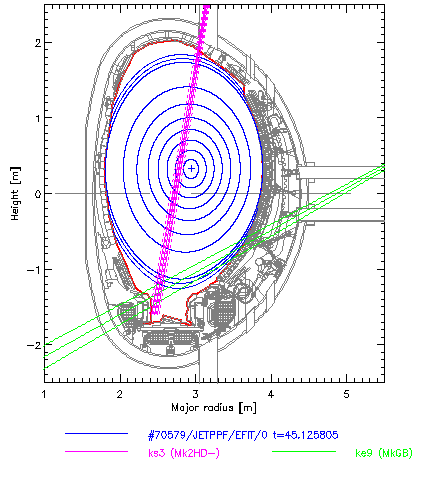 Is HFGC a suitable replacement?
Line of sight on HFGC needs to be reviewed.
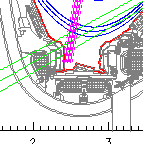 HFGC
Tile1